The Moral Argument for God’s Existence
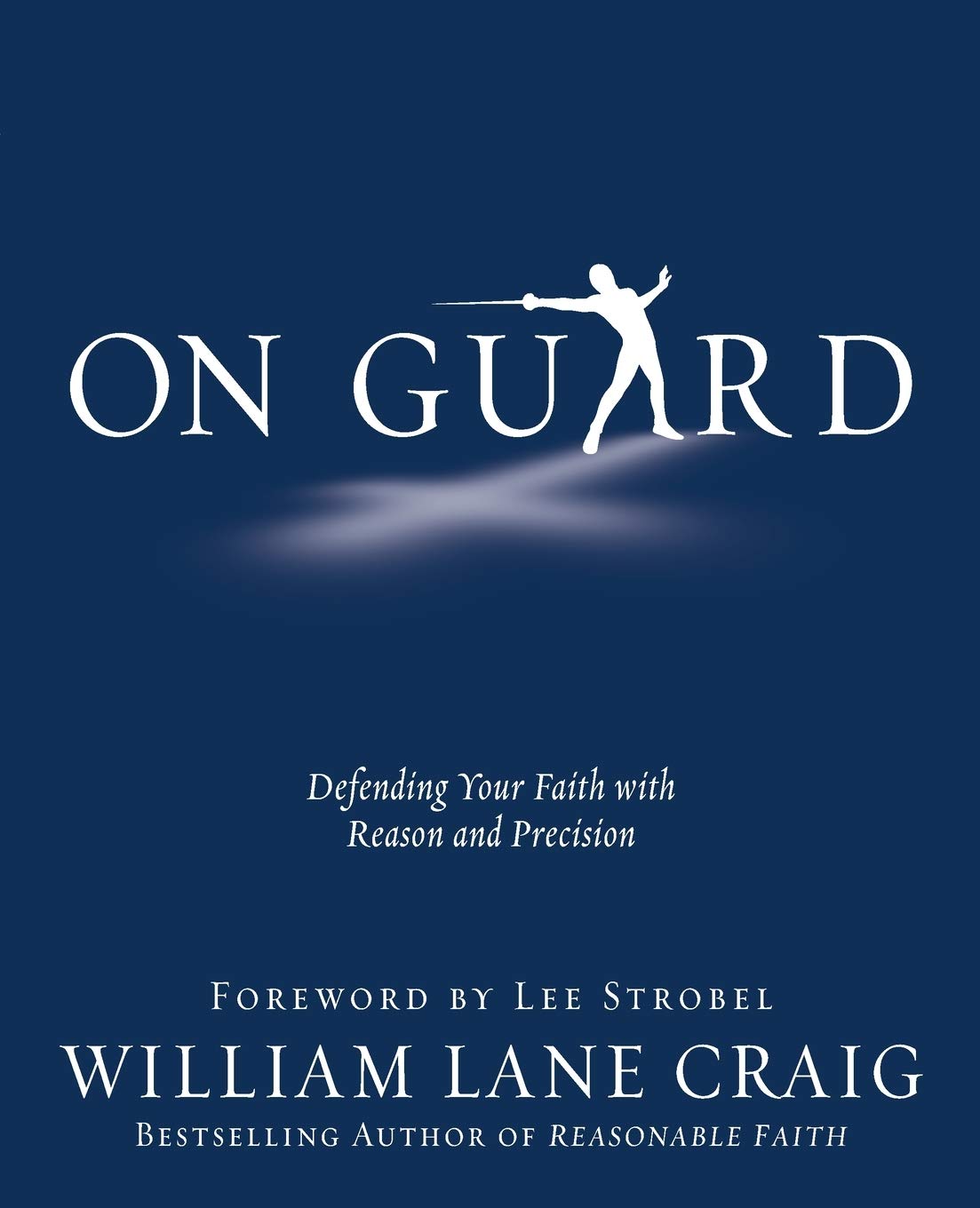 Chapter 6
Why Apologetics?
To winsomely persuade unbelievers
To fortify Christians
To teach inquisitive children
To address your own doubts
Wendell’s Vacation Home
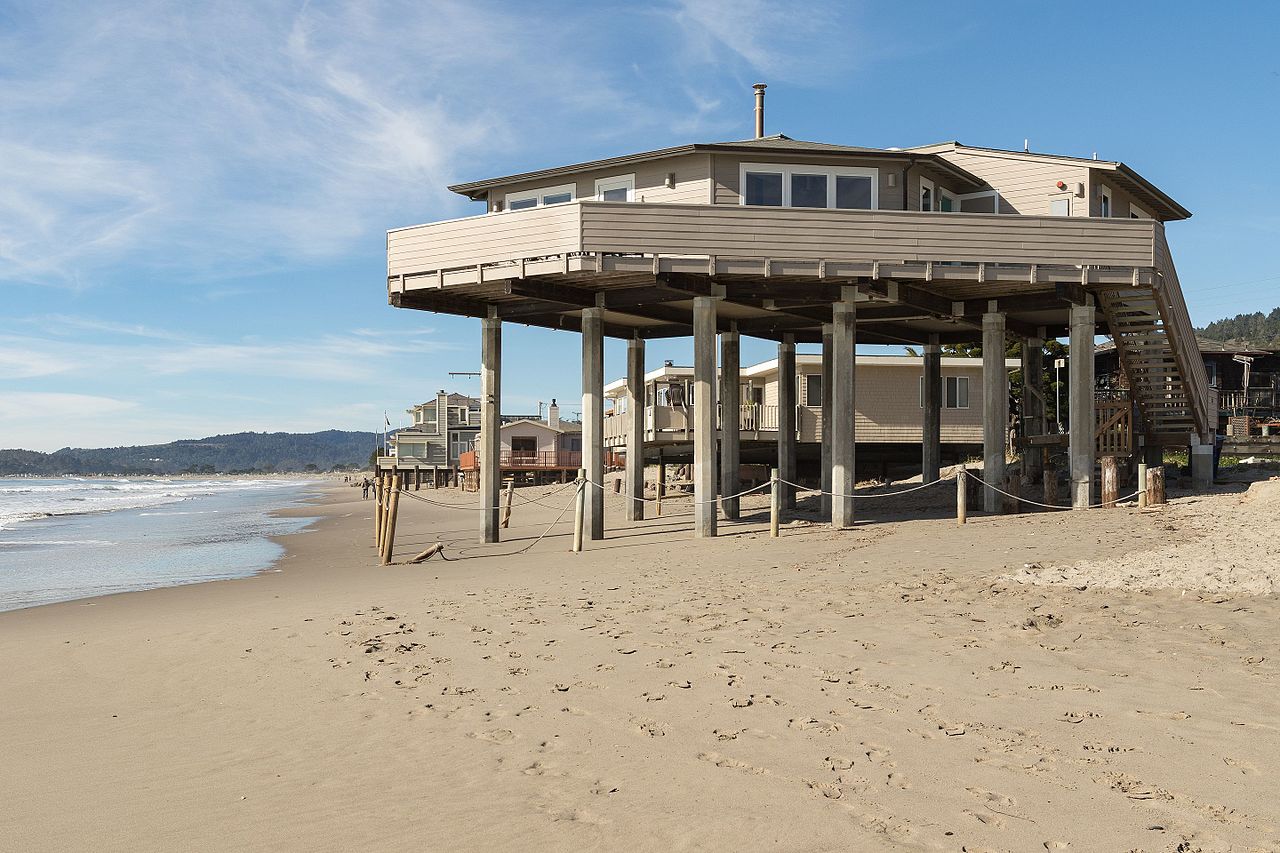 The Formulation
1. If God does not exist, then objective moral values and duties do not exist.
2. Objective moral values and duties do exist.
3. Therefore, God exists.
Modus Tollens
1. If P, then Q
2. ~Q
3. Therefore, ~P
Modus Tollens - Example
1. If I downloaded TikTok onto my phone (P), the Chinese government would be spying on me (Q).
2. The Chinese government is not spying on me (~Q).
3. Therefore, I did not download TikTok onto my phone (~P).
Modus Tollens - example
1. If Guy Platter wants to increase his street cred. (P), he won’t wear cardigans this fall (Q).
2. Guy Platter is 100% wearing cardigans this fall (most likely every day) (~Q).
3. Therefore, Guy Platter doesn’t want to increase his street cred (~P).
Premise #2
2. Objective moral values and duties do exist.
Definitions
1. Objective: True or real independent of people’s opinions
2. Moral values: The goodness or badness of a particular state of affairs, thing, or action; something’s worth
3. Moral duties: The rightness or wrongness of particular conduct; whether or not said conduct is obligatory
Moral Ontology vs Epistemology
“I’m convinced that keeping the distinction between moral epistemology and moral ontology clear is the most important task in formulating and defending a moral argument for God’s existence of the type I defend. A proponent of that argument will agree quite readily (and even insist) that we do not need to know or even believe that God exists in order to discern objective moral values or to recognize our moral duties [in our world].
Moral Ontology vs Epistemology cont.
“Affirming the ontological foundations of objective moral values and duties in God similarly says nothing about how we come to know those values and duties. The theist can be genuinely open to whatever epistemological theories his secular counterpart proposes for how we come to know objective values and duties.”
Some Other properly basic beliefs
The reality of the external world
The existence of other minds
The general reliability of our senses
The actuality of the past
Premise #1
1. If God does not exist, then objective moral values and duties do not exist.
The heart of Premise #1
“[The Moral Argument is] not denying that atheists have moral values. It’s asking how these values are justified.”

- Alister McGrath
Grounding Morality apart from God
“[T]he concept of moral obligation [is] unintelligible apart from the idea of God. The words remain, but their meaning is gone.”- Richard Taylor
Human Exceptionalism
“A hawk that seizes a fish from the sea kills it, but does not murder it; and another hawk that seizes the fish from the talons of the first takes it, but does not steal it – for none of these things is forbidden.”

- Richard Taylor
Euthyphro Dilemma
Is an action or thing good because God wills it?
Or does God will something because it is good?
God wills something because He is good.
The moral argument for God’s existence
1. If God does not exist, then objective moral values and duties do not exist.
2. Objective moral values and duties do exist.
3. Therefore, God exists.
What we can’t not know
“Clear vision of the moral law is crushing. Why is that? Because the first thing an honest man sees with this clear vision is a debt which exceed anything he can pay.  Apart from an assurance that the debt can somehow be forgiven, such honesty is too much for us; it kills… Therefore we look away; unable to accept the truth about ourselves…”- Jay Budziszewski